Entrenamiento para Padres
©2014 MindWise Innovations, a division of Riverside Community Care
Prevalencia del suicidio juvenil
En el último año, los estudiantes estadounidenses reportan: 
Considerar seriamente intentar suicidarse (17%)
Hacer un plan sobre cómo intentarían suicidarse (14%)
Intento de suicidio una o más veces (7%) (CDC, 2017)
Acerca del suicidio juvenil y la depresión
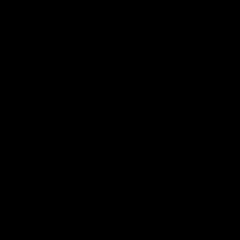 El papel de nuestra escuela en la prevención del suicidio
Nuestra escuela/distrito ha elegido un enfoque basado en evidencia para ayudar a prevenir el suicidio juvenil: SOS Signos de Suicidio
SOS incluye capacitación y recursos para profesores/personal
Lo más importante es que SOS se centra en capacitar a los estudiantes para identificar señales de advertencia y buscar ayuda para sí mismos o para un amigo
Estamos capacitando a los estudiantes de 7º y 10 grado en prevención del suicidio
Por qué proporcionar prevención universal del suicidio?
Anula las suposiciones de los adultos sobre quién puede estar en mayor riesgo para que ningún estudiante vuele bajo el radar
Crea conciencia y desacredita mitos sobre la salud mental en toda la escuela para que los estudiantes se sientan cómodos 
Capacita a todos los estudiantes para que reconozcan las señales de advertencia y busquen ayuda para los amigos para que sus compañeros puedan ayudarse mutuamente
Siguiendo SOS & CA Ed. Componentes de código:
Educación para la prevención del suicidio:Los consejeros escolares proporcionarán lecciones con videos apropiados para la edad y discusiones guiadas (7º y 10º grado)
Recibo de solicitud de estudiante: Después de las lecciones, los estudiantes podrán obtener apoyo inmediato si lo solicitan para abordar las emociones que surgen del video.
Alcance para el personal y los padres: todo el personal escolar y los padres reciben oportunidades de capacitación SOS y aprenderán sobre destrezas para apoyar a los estudiantes
Videos de SOS
Middle School Trailer
High School Trailer
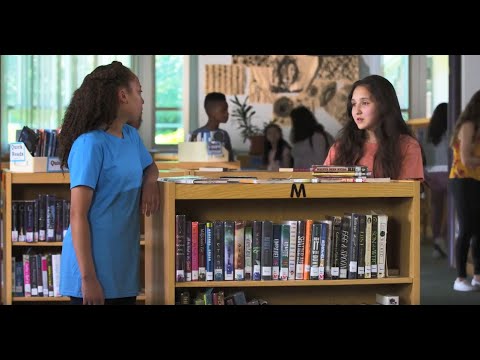 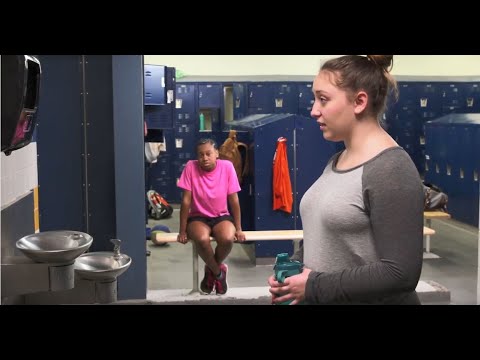 Está bien hablar de suicidio
Mito:
Hablar con los jóvenes sobre el suicidio es arriesgado porque podría ponerles la idea en la cabeza.
Hecho:
Los pensamientos y comportamientos suicidas provienen de una combinación complicada de factores de riesgo y no pueden ser sugeridos por una simple conversación o lección en la escuela.
Si un adolescente está luchando con pensamientos suicidas, no aumentará esos pensamientos animándolo a hablar. El opuesto es verdad. Sacar a relucir el tema del suicidio y discutirlo abiertamente es una de las cosas más útiles que puede hacer.
Enseñando a los estudiantes a ACT
Acknowledge (Reconocer) que está viendo signos de depresión o suicidio y que es grave
Care (Querer): Hazle saber a tu amigo que lo quieres y cuánto te preocupas por él.
Tell (Contar) a un adulto de confianza para que tu 
amigo/amiga pueda obtener ayuda
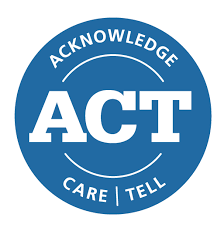 Identificación de estudiantes necesitados
Los estudiantes se identifican de 2 maneras:
Búsqueda de ayuda: los estudiantes ACT y se lo dicen a un adulto de confianza
Recibo de respuesta del estudiante
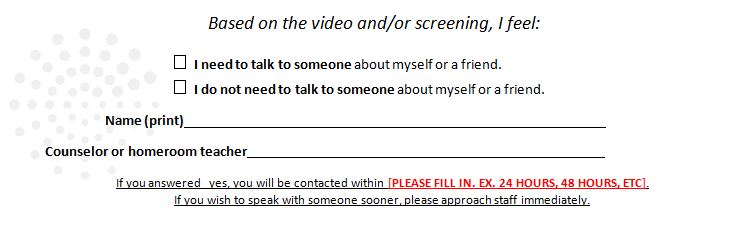 El plan / política de nuestra escuela para el seguimiento de los estudiantes
Los consejeros escolares del SUSD están capacitados en ASIST para brindar a los estudiantes apoyo, destrezas de afrontamiento y referencias
Se notificará a los padres si existe alguna preocupación sobre el suicidio.

Si se necesita apoyo inmediato para una posible crisis, el consejero de la escuela se comunicará con el médico de salud mental de guardia.

O si se necesita terapia familiar o individual continua, los consejeros escolares se referirán a los médicos de salud mental de nuestro distrito
El papel de los padres en la prevención del suicidio
FACTORES DE RIESGO,
SEÑALES DE ADVERTENCIA Y
CÓMO OBTENER AYUDA
Video: La depresión juvenil desde la perspectiva de los padres
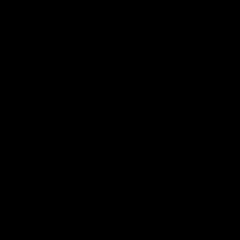 Sensibilización
Los pensamientos suicidas a menudo se ocultan porque los jóvenes están confundidos, avergonzados o apenados
Las investigaciones muestran que muchos padres desconocen los pensamientos suicidas de sus hijos.
 En una encuesta de 2019 de más de 5,000 adolescentes-padres, más de 400 adolescentes informaron tener pensamientos suicidas.
Aproximadamente la mitad de los padres de esos adolescentes informaron que no sabían que su hijo tenía pensamientos suicidas (Jones et al., 2019)
Factores de riesgo clave
Depresión: la mayoría de las personas que mueren por suicidio tienen un trastorno de salud mental (más comúnmente depresión)
La depresión es tratable, pero sin tratamiento, una persona joven puede comenzar a sentirse tan desesperada que considere el suicidio.
Uso de sustancias: muchos jóvenes que luchan contra la depresión también luchan contra el consumo de alcohol y / o drogas.
Acceso a armas: las crisis de suicidio suelen ser a corto plazo, pero tener acceso a un arma facilita la realización del acto en un instante.
Señales de advertencia: observe y escuche
Esté atento a cambios significativos en el comportamiento, particularmente:
Abstinencia extremo
Aumento o disminución del sueño
Enojo u hostilidad que está fuera de lugar o fuera de contexto
Mayor agitación o irritabilidad
Escuche por:
Hablar de suicidio
Sonando desesperado
Sonando abrumado por el dolor o la angustia emocional
Hablando con su hijo
Puede ayudar a proteger a su hijo y a sus amigos abriendo una conversación sobre la salud mental
Alentamos a los estudiantes a que le digan a un adulto de confianza en casa o en la escuela si están preocupados por ellos mismos o por un amigo.
Hablar de estos temas puede resultar difícil para las familias; La salud mental no se suele discutir abiertamente como la salud física.
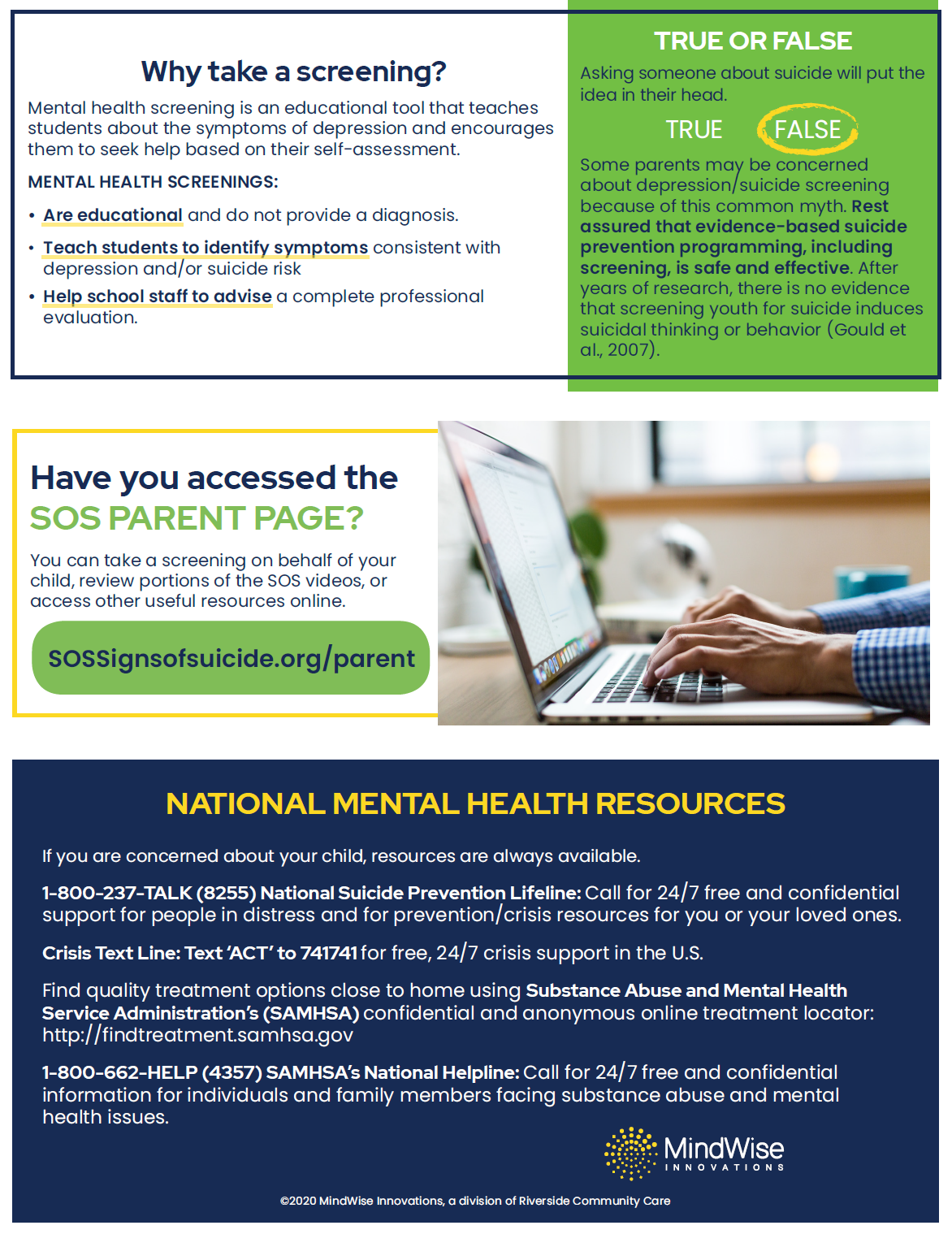 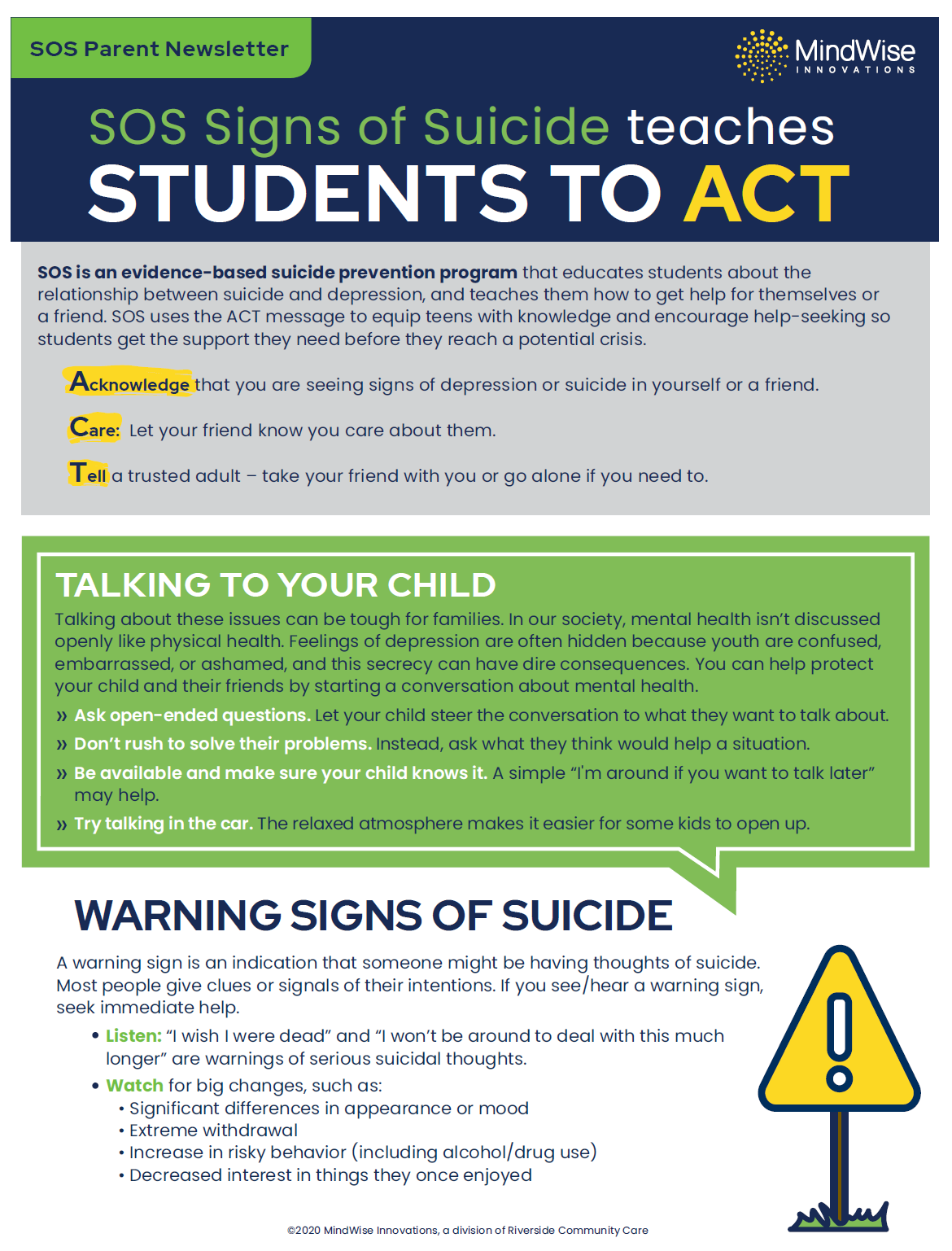 [Speaker Notes: Ahora que hemos desmentido el mito común de que hablar sobre el suicidio puede ser peligroso, le recomendamos que aproveche esta oportunidad para hablar con su hijo sobre la salud mental. Lo alentamos a que se vaya a casa esta noche y comparta lo que discutimos con su hijo y pregúntele sobre cualquier inquietud que pueda tener. Su hijo podría estar bien emocionalmente pero preocupado por un amigo. Nunca se sabe lo que puede descubrir al abrir la conversación.]
Recursos Nacionales
Call 1-800-273-TALK (8255) Línea Nacional de Prevención del Suicidio: apoyo gratuito y confidencial 24 horas al día, 7 días a la semana para personas en peligro, recursos de prevención y crisis para usted o sus seres queridos.
Text ACT to 741741 Línea de texto en caso de crisis para apoyo gratuito y en caso de crisis las 24 horas, los 7 días de la semana
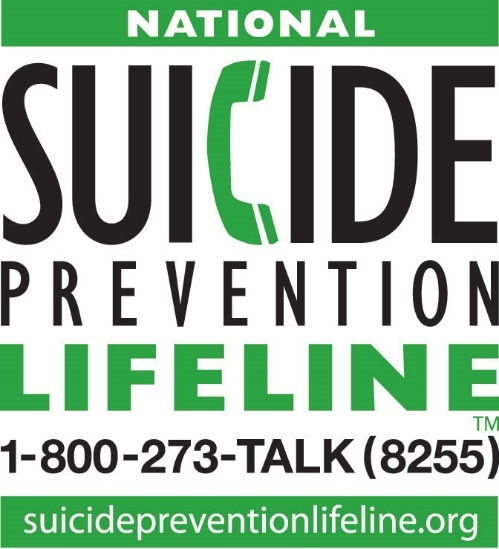 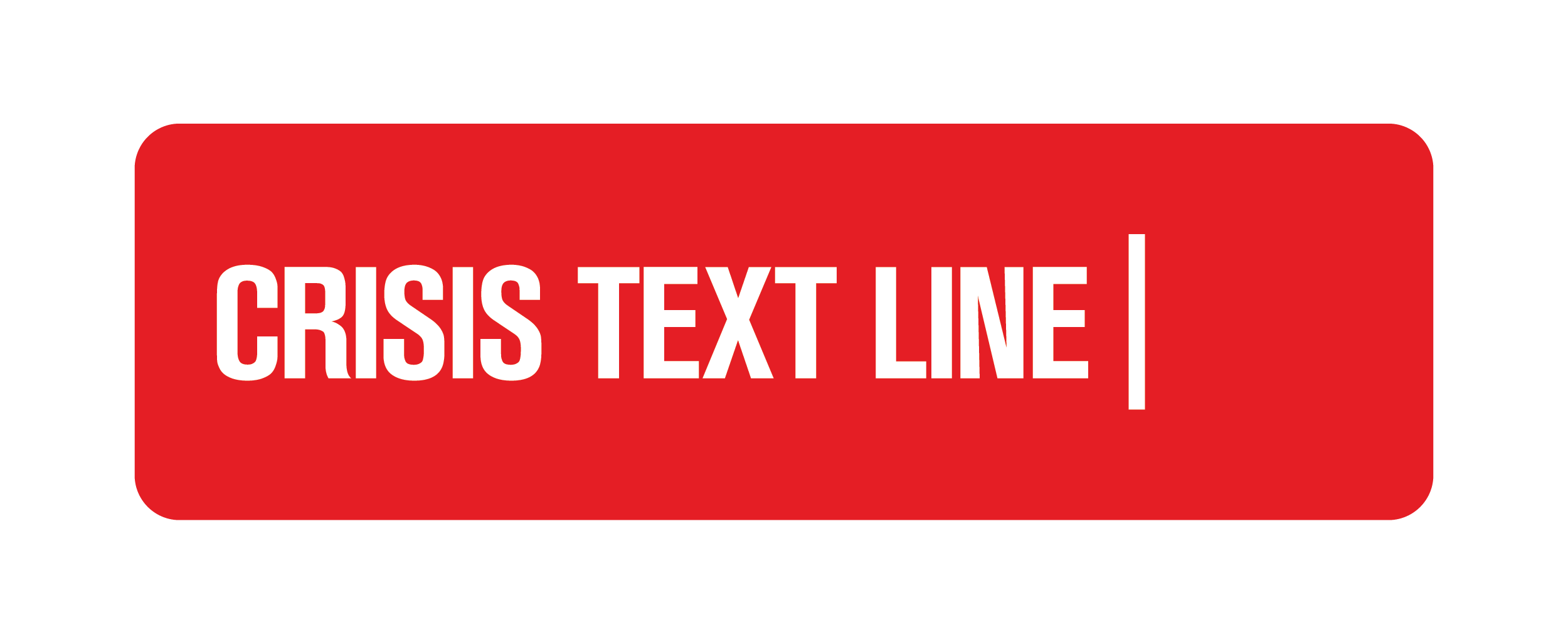 Text ACT to 741741.
Handout: Local Resources
Acceder a la página principal de SOS
Visite sossignsofsuicide.org/parent 
Vea clips de los videos del programa para obtener más información sobre el programa que recibe su hijo
Realice una evaluación de salud mental anónima en nombre de su hijo y reciba resultados inmediatos que indiquen si es probable que su hijo esté experimentando depresión.
Página principal de SOS
sossignsofsuicide.org/parent
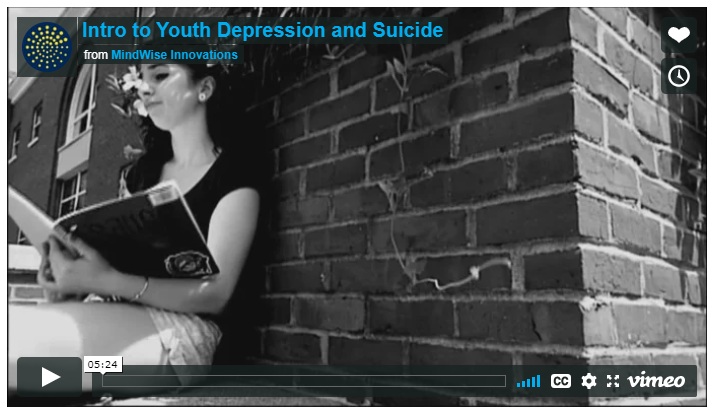 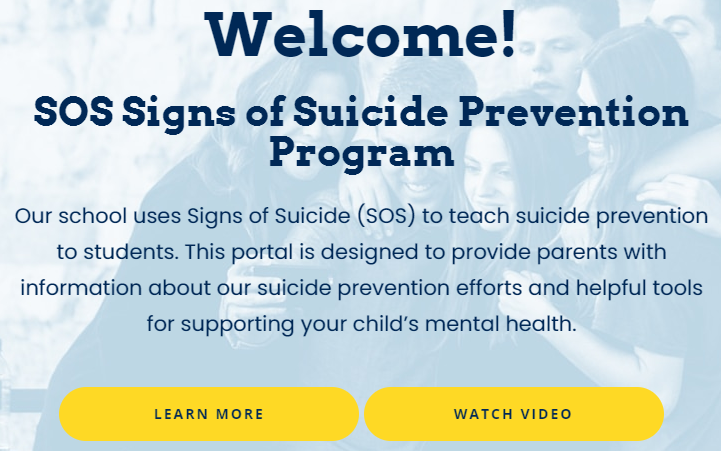 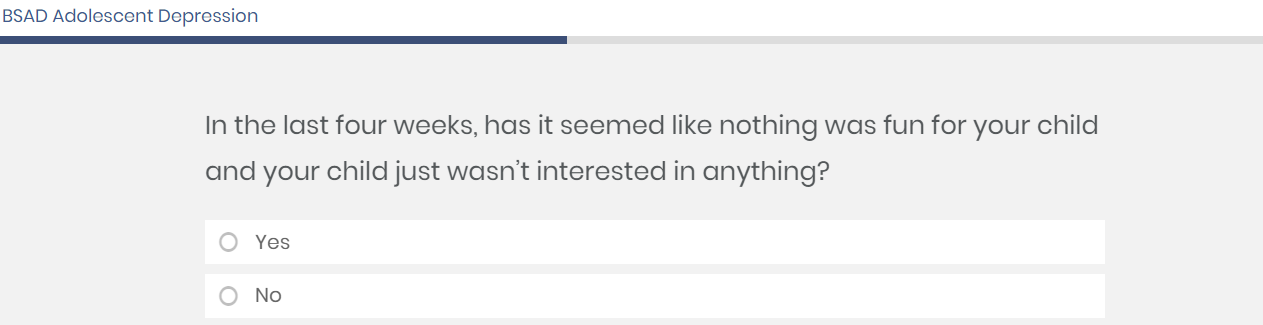 Preguntas?
Si tiene alguna pregunta, comuníquese con su escuela o con los consejeros escolares.
Referencias: Evaluaciones del programa SOS
Aseltine, R., James, A,, Schilling, E.A., & Glanovsky, J. (2007). Evaluating the SOS suicide prevention program: A replication and extension. BMC Public Health 18(7), 161.
Aseltine, R.H., and DeMartino, R. (2004). An outcome evaluation of the SOS suicide prevention program. American Journal of Public Health 94(03), 446-51.
Schilling, E.A., Aseltine, R.H. & James, A. (2016). The SOS suicide prevention program: further evidence of efficacy and effectiveness. Prevention Science 17(2), 157-66.
Referencias: Evaluación universal y educación para padres
Gould, M. S., Marrocco, F. A., Kleinman, M., Thomas, J. G., Mostkoff, K., Cote, J., & Davies, M. (2005). Evaluating iatrogenic risk of youth suicide screening programs. Journal of American Medical Association, 293(13), 1635-43.
Jones, J. D., Boyd, R. C., Calkins, M. E., Ahmed, A., Moore, T. M., Barzilay, R., Benton, T. D., & Gur, R. E. (2019). Parent-Adolescent agreement about adolescents’ suicidal thoughts. Pediatrics, 143(2).